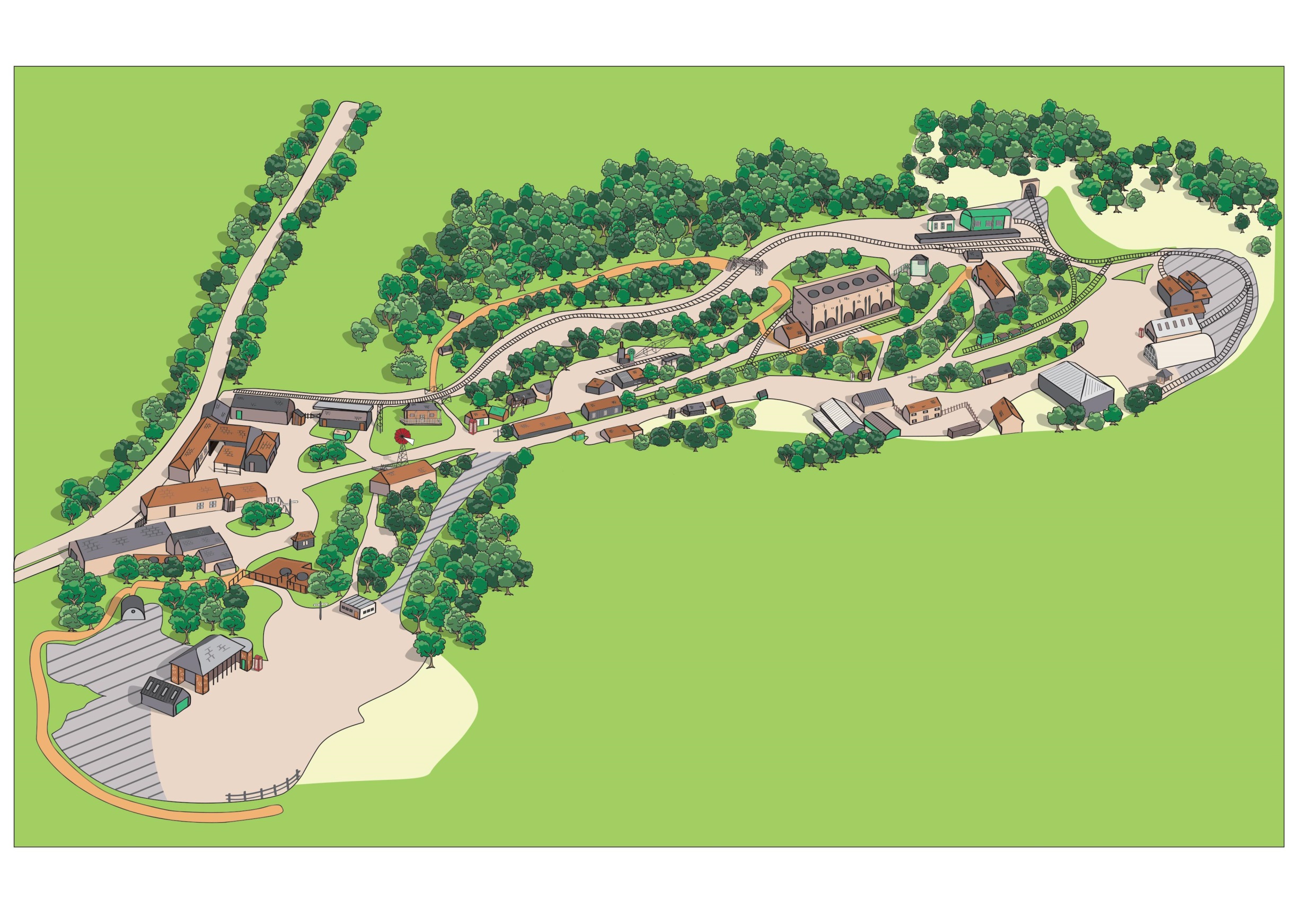 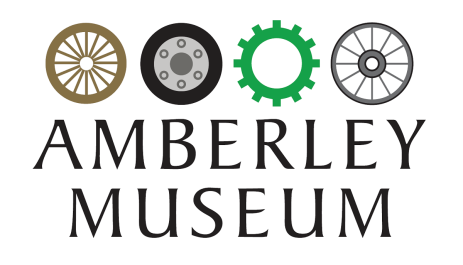 24-30
19-23
14-18
13
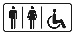 31
12
11
4
5-10
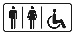 Amberley Sculpture Trail 
25th July – 31st October
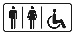 32
ENTRANCE
3
33
36-37
1
2
Welcome to Amberley Museum’s Sculpture Trail. This is our first sculpture exhibition, which we officially opened a couple weeks before the COVID-19 closure in March. We hope that you enjoy the varied exhibits set against the backdrop of an industrial landscape shaped by chalk pits and lime kilns. 

We would like to thank all the sculptors for supporting us in this venture and allowing us to exhibit their work and hope that this will become an annual fixture in the Amberley calendar.

To purchase any of the sculptures please enquire at the Museum entrance or contact: 
office@amberleymuseum.co.uk 
www.amberleymuseum.co.uk
35
34
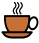 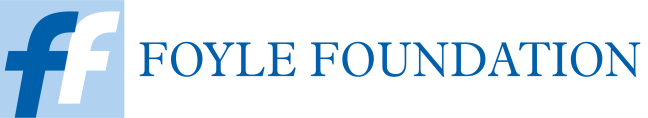 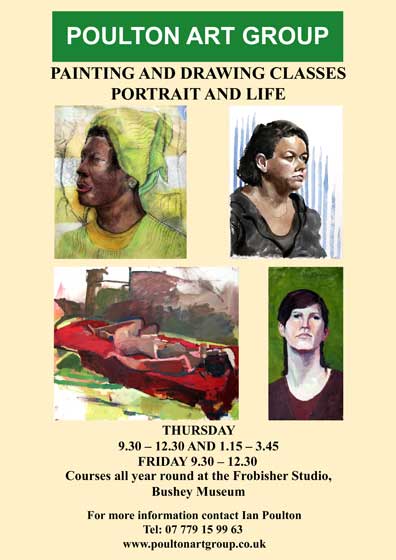 Amberley Sculpture Trail – Sculpture Information